NEW YORKFORESTS
AN ENDANGERED SPECIES?
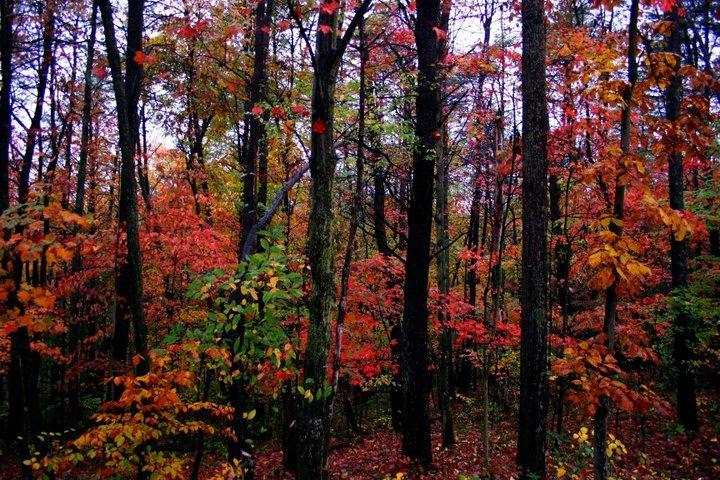 TREES ARE GOOD
ONETREE = OXYGEN FOR TWO PEOPLE
CARBON SEQUESTRATION
WATER PURIFICATION
EROSION & FLOOD CONTROL
WILDLIFE HABITAT
RECREATION
60,000 JOBS
$4.6 BILLION INCOME, EXCLUDING TOURISM
QUALITY OF LIFE
N Y FOREST HISTORY
DATE	          	% FOREST COVER		DEER/SQUARE MILE
1600			95%				5 – 10
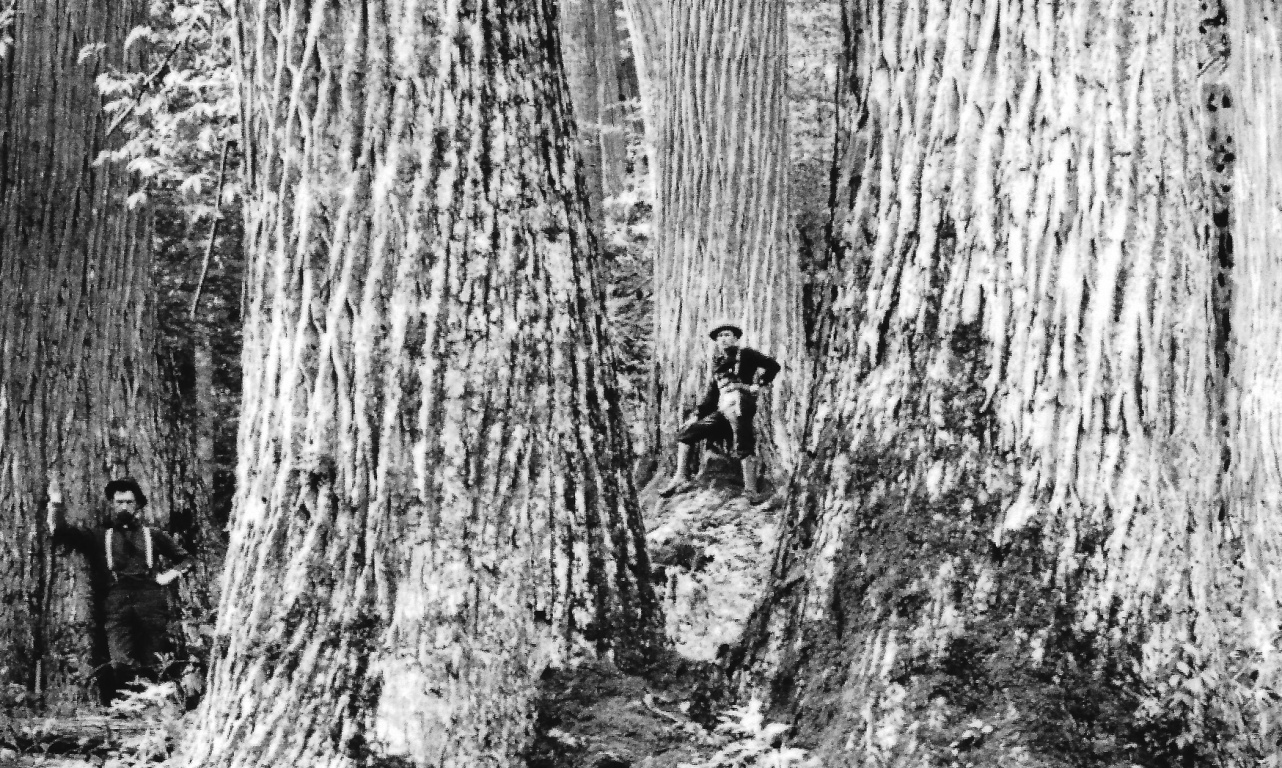 N Y FOREST HISTORY
DATE	          	% FOREST COVER		DEER/SQUARE MILE
1600			95%				5 – 10

1880			15%				0
N Y FOREST HISTORY
DATE	          	% FOREST COVER		DEER/SQUARE MILE
1600			95%				5 – 10

1880			15%				0   

1960                    60% (EST.)			UP TO 50
N Y FOREST HISTORY
DATE	          	% FOREST COVER		DEER/SQUARE MILE
1600			95%				5 - 10

1880			15%				0   

1960                    60% (EST.)			UP TO 50

2013			63%				10 - 50
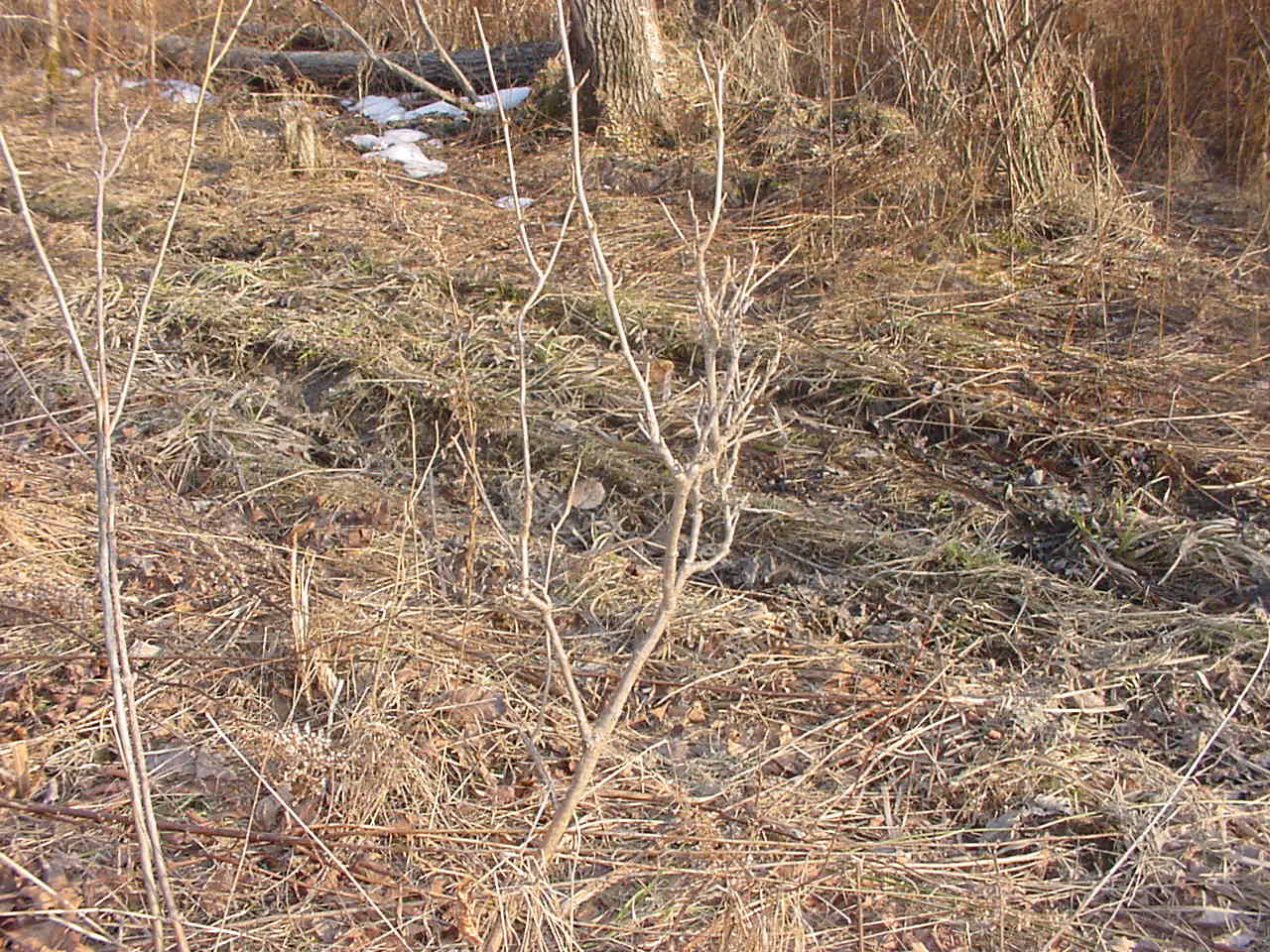 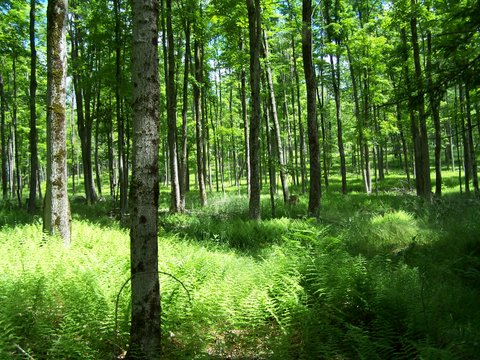 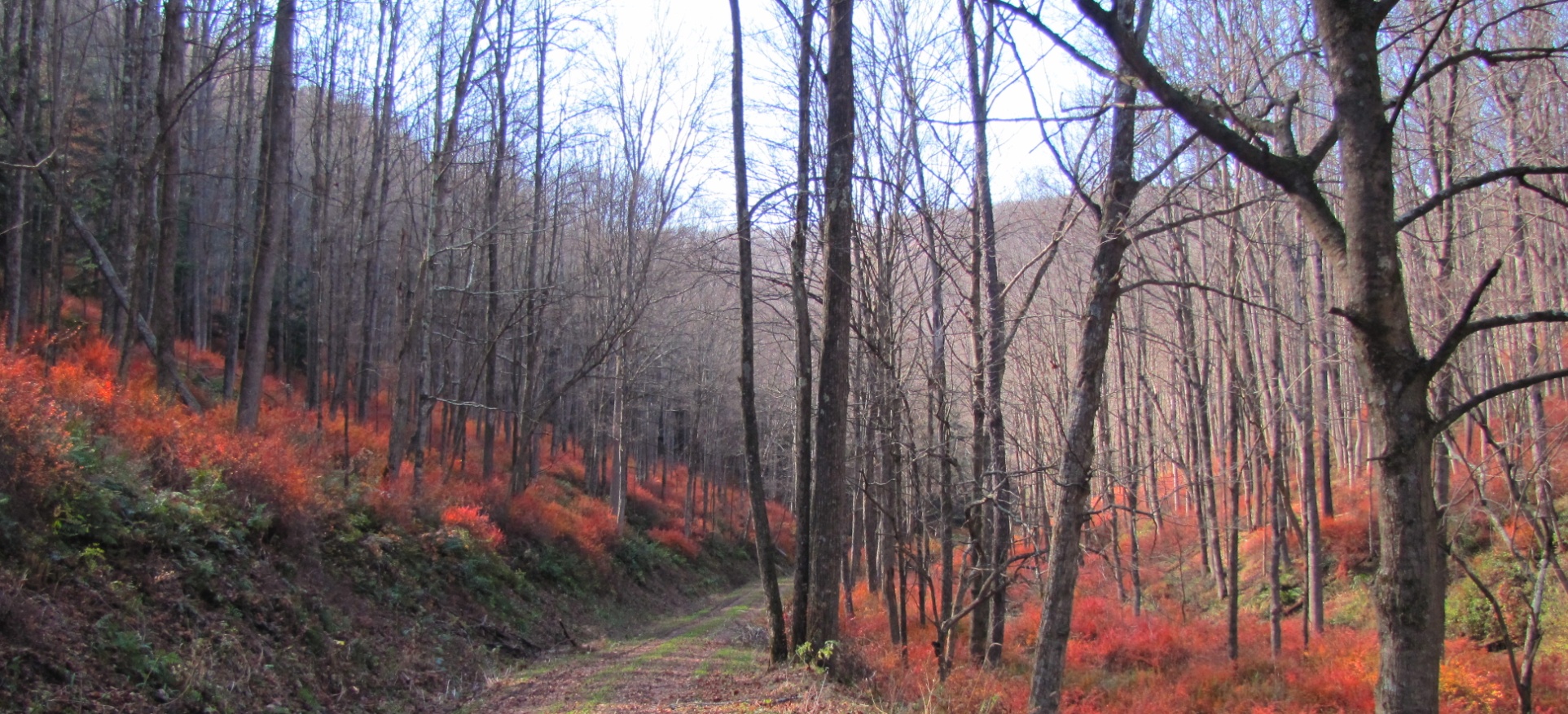 2010 CORNELL STUDY
INPUT FROM 197 FORESTERS


“HARDWOOD REGENERATION IS … SUCCESSFUL 
        IN ONLY  30% OF FOREST STANDS”
2010 STUDY BYTHE NATURE CONSERVANCY
BASED ON  1647  USDA 
FOREST INVENTORY DATA PLOTS

“REGENERATION ADEQUATE
ON ONLY 43% OF DATA PLOTS”
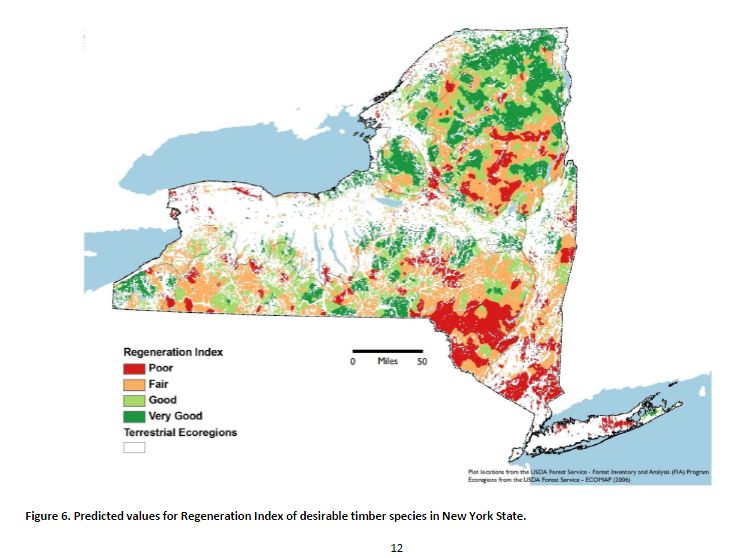 AGE RANGE OF SECONDARY FORESTS
60 TO 120 YEARS
AVERAGE TREE LIFE
80 TO 160 YEARS
WITHOUT REGENERATION, WHAT WILL OUR 
FORESTS LOOK LIKE IN FIFTY YEARS WHEN MOST
 OF THE CURRENT TREES ARE GONE ?
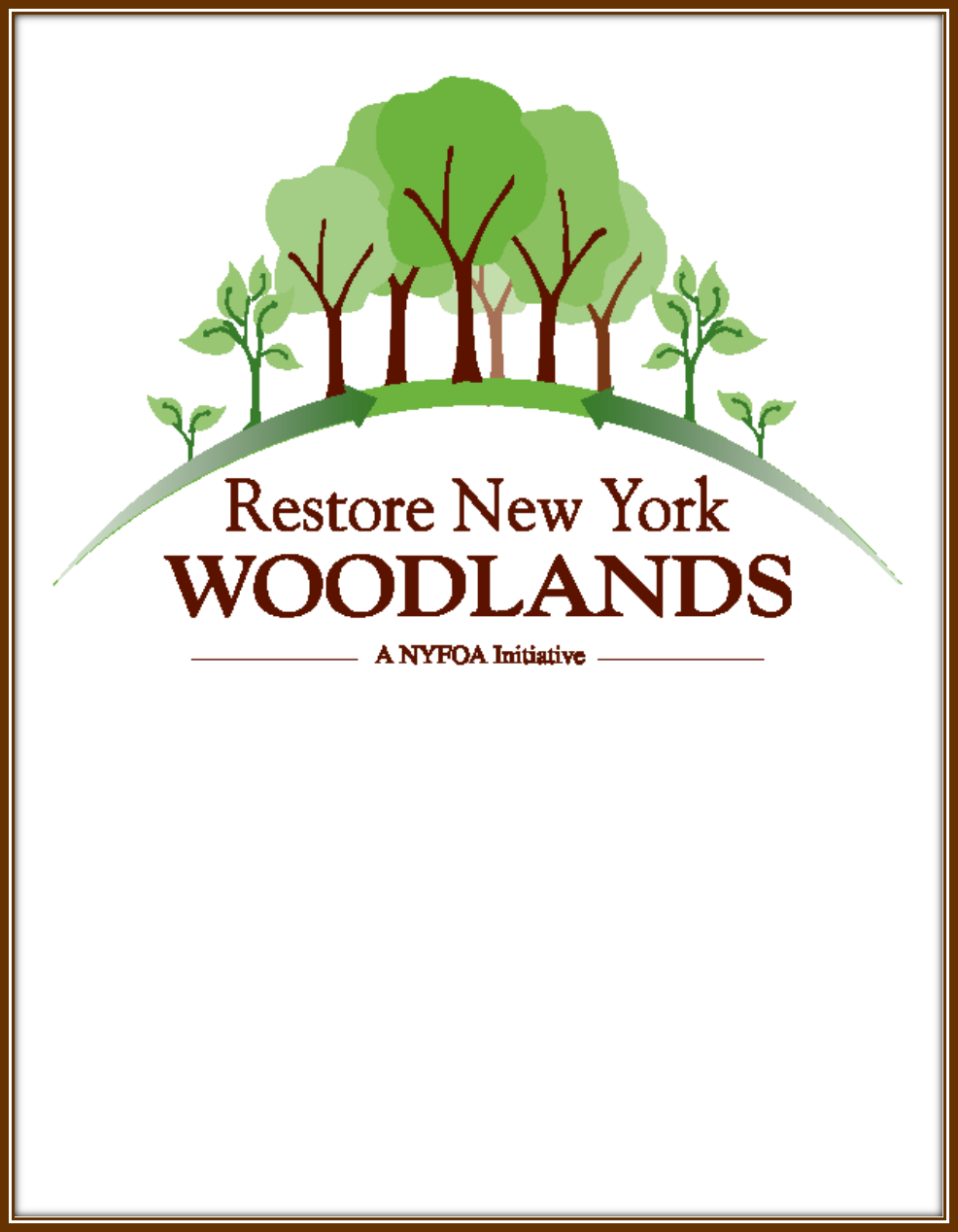 SOLUTIONS INCLUDE
MANAGING DEER
REDUCING POPULATION
INCREASING HUNTER ACCESS
EXPENSIVE FENCING
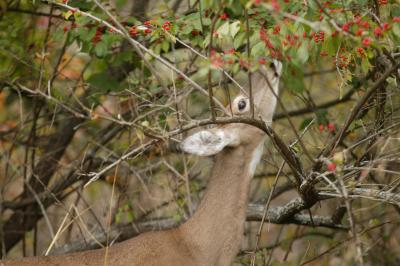 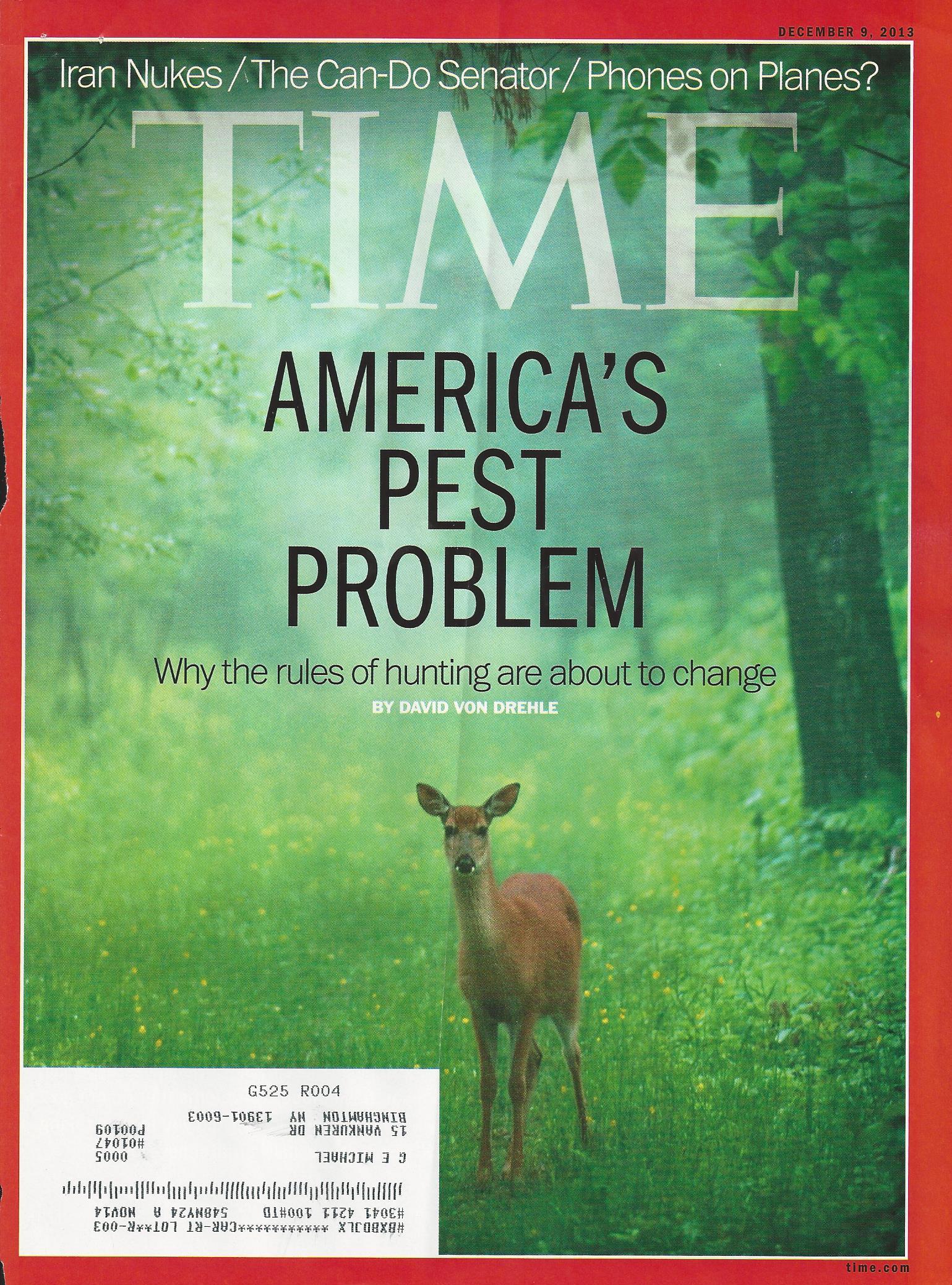 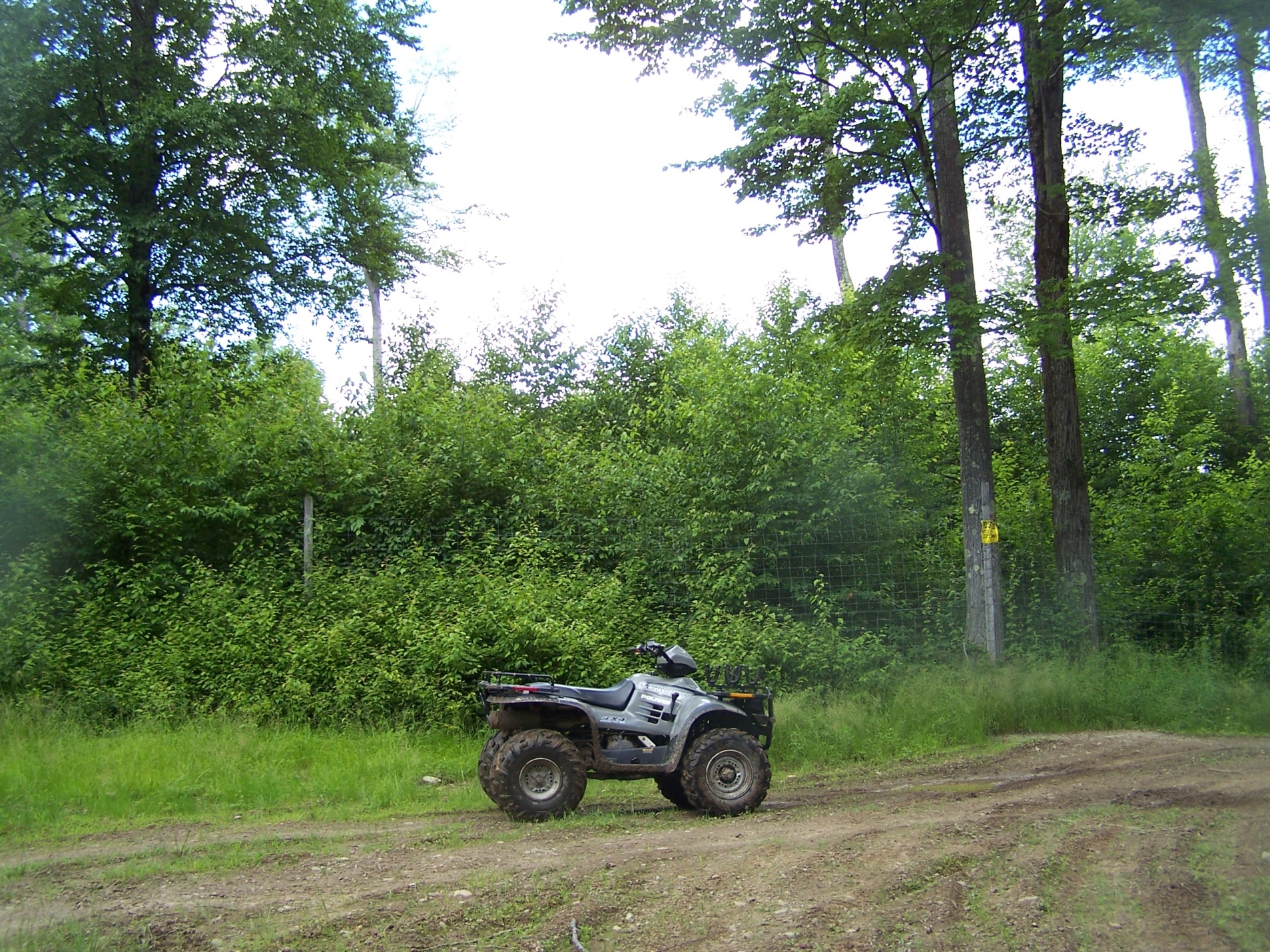 SOLUTIONS INCLUDE
MANAGING INVASIVE AND INTERFERING VEGETATION
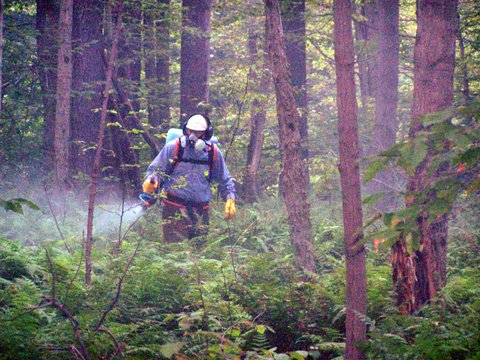 SOLUTIONS INCLUDE
EDUCATION
PUBLIC OUTREACH
ADVOCACY
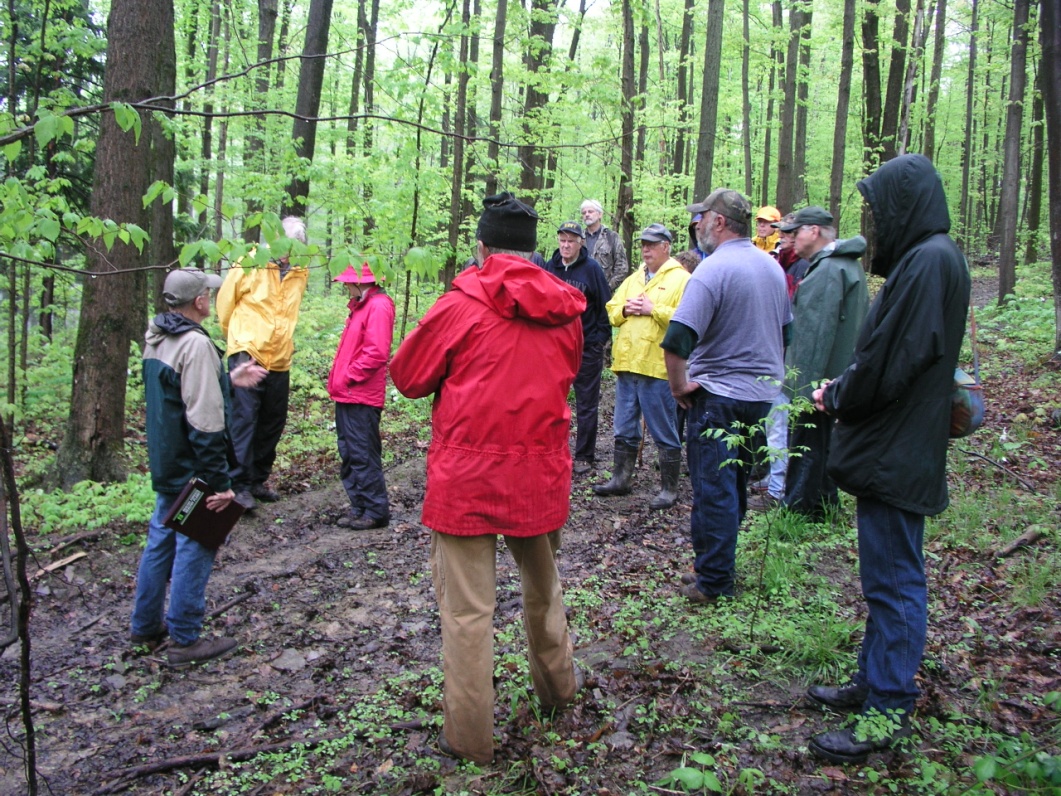 TREES ARE GOOD
ONETREE = OXYGEN FOR TWO PEOPLE
CARBON SEQUESTRATION
WATER PURIFICATION
EROSION & FLOOD CONTROL
WILDLIFE HABITAT
RECREATION
60,000 JOBS
$4.6 BILLION INCOME, EXCLUDING TOURISM
QUALITY OF LIFE
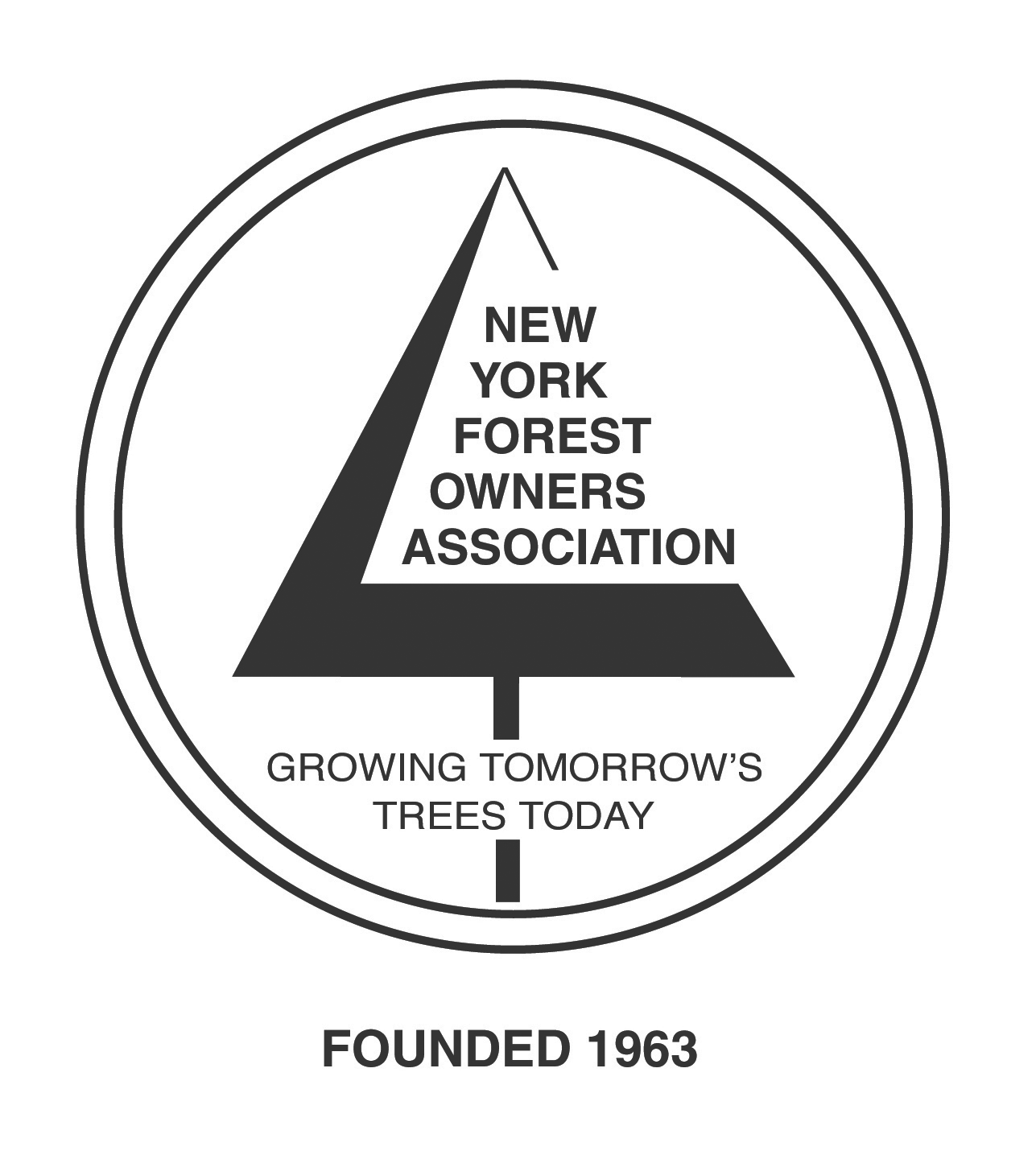